PPT Designer
优品PPT   20XX
企业产品发布会
YPPPT.COM
ADVERTISING DESIGN
UI DESIGN
PHOTOGRAPH
OFFICE DOCUMENT
ILLUSTRATION
“
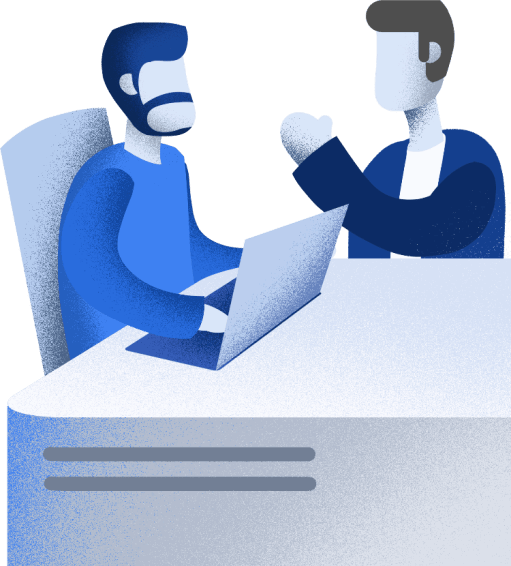 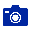 THE ORIGINAL MATERIAL PACKAGE NETWORK OF THE WHOLE STATION HAS EXCLUSIVE COPYRIGHT OR HAS BEEN AUTHORIZED BY THE COPYRIGHT PARTY.
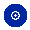 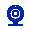 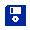 YPPPT.COM     DESIGNER
YPPPT_COM
目 录
PPT Designer
YPPPT.COM
ADVERTISING DESIGN
UI DESIGN
PHOTOGRAPH
OFFICE DOCUMENT
ILLUSTRATION
PART.01
PART.02
PART.03
PART.04
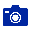 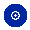 基本介绍
研发流程
产品展示
市场前景
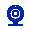 THE ORIGINAL MATERIAL PACKAGE NETWORK OF THE WHOLE STATION HAS EXCLUSIVE COPYRIGHT
THE ORIGINAL MATERIAL PACKAGE NETWORK OF THE WHOLE STATION HAS EXCLUSIVE COPYRIGHT
THE ORIGINAL MATERIAL PACKAGE NETWORK OF THE WHOLE STATION HAS EXCLUSIVE COPYRIGHT
THE ORIGINAL MATERIAL PACKAGE NETWORK OF THE WHOLE STATION HAS EXCLUSIVE COPYRIGHT
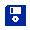 YPPPT.COM     DESIGNER
https://www.ypppt.com/
PPT Designer
PART.1
基本介绍
THE ORIGINAL MATERIAL PACKAGE NETWORK OF THE WHOLE STATION HAS EXCLUSIVE COPYRIGHT OR HAS BEEN AUTHORIZED BY THE COPYRIGHT PARTY.
YPPPT.COM     DESIGNER
PART.1
基本介绍
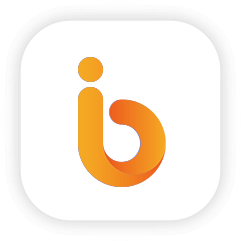 在此输入文本内容在此输入
在此输入文本内容在此输入
THE ORIGINAL MATERIAL PACKAGE NETWORK OF THE WHOLE STATION HAS EXCLUSIVE COPYRIGHT OR HAS BEEN AUTHORIZED BY THE COPYRIGHT PARTY.
THE ORIGINAL MATERIAL PACKAGE NETWORK OF THE WHOLE STATION HAS EXCLUSIVE COPYRIGHT OR HAS BEEN AUTHORIZED BY THE COPYRIGHT PARTY.
PART.1
基本介绍
在此输入您的标题内容
COPYRIGHT BELONGS TO YPPPT.COM
在此输入文本内容在此输入
在此输入文本内容在此输入
在此输入文本内容在此输入
THE ORIGINAL MATERIAL PACKAGE NETWORK OF THE WHOLE STATION HAS EXCLUSIVE COPYRIGHT OR HAS
THE ORIGINAL MATERIAL PACKAGE NETWORK OF THE WHOLE STATION HAS EXCLUSIVE COPYRIGHT OR HAS
THE ORIGINAL MATERIAL PACKAGE NETWORK OF THE WHOLE STATION HAS EXCLUSIVE COPYRIGHT OR HAS
PART.1
基本介绍
在此输入您的标题内容
COPYRIGHT BELONGS TO YPPPT.COM
在此输入文本内容在此输入
在此输入文本内容在此输入
在此输入文本内容在此输入
YPPPT_COM
THE ORIGINAL MATERIAL PACKAGE NETWORK OF THE WHOLE STATION HAS EXCLUSIVE COPYRIGHT OR HAS BEEN AUTHORIZED BY THE COPYRIGHT PARTY.
THE ORIGINAL MATERIAL PACKAGE NETWORK OF THE WHOLE STATION HAS EXCLUSIVE COPYRIGHT OR HAS BEEN AUTHORIZED BY THE COPYRIGHT PARTY.
THE ORIGINAL MATERIAL PACKAGE NETWORK OF THE WHOLE STATION HAS EXCLUSIVE COPYRIGHT OR HAS BEEN AUTHORIZED BY THE COPYRIGHT PARTY.
PART.1
基本介绍
在此输入您的标题内容
COPYRIGHT BELONGS TO YPPPT.COM
在此输入文本内容在此输入
THE ORIGINAL MATERIAL PACKAGE NETWORK OF THE WHOLE STATION HAS EXCLUSIVE COPYRIGHT OR HAS
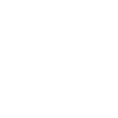 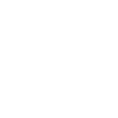 PART.1
基本介绍
在此输入您的标题内容
COPYRIGHT BELONGS TO YPPPT.COM
在此输入文本内容在此输入
在此输入文本内容在此输入
在此输入文本内容在此输入
THE ORIGINAL MATERIAL PACKAGE NETWORK OF THE WHOLE STATION HAS EXCLUSIVE COPYRIGHT OR HAS BEEN AUTHORIZED BY THE COPYRIGHT PARTY.
THE ORIGINAL MATERIAL PACKAGE NETWORK OF THE WHOLE STATION HAS EXCLUSIVE COPYRIGHT OR HAS BEEN AUTHORIZED BY THE COPYRIGHT PARTY.
THE ORIGINAL MATERIAL PACKAGE NETWORK OF THE WHOLE STATION HAS EXCLUSIVE COPYRIGHT OR HAS BEEN AUTHORIZED BY THE COPYRIGHT PARTY.
PPT Designer
PART.2
研发流程
THE ORIGINAL MATERIAL PACKAGE NETWORK OF THE WHOLE STATION HAS EXCLUSIVE COPYRIGHT OR HAS BEEN AUTHORIZED BY THE COPYRIGHT PARTY.
YPPPT.COM     DESIGNER
PART.2
研发流程
在此输入文本内容在此输入
在此输入文本内容在此输入
THE ORIGINAL MATERIAL PACKAGE NETWORK OF THE WHOLE STATION HAS EXCLUSIVE COPYRIGHT OR HAS BEEN AUTHORIZED BY THE COPYRIGHT PARTY.
THE ORIGINAL MATERIAL PACKAGE NETWORK OF THE WHOLE STATION HAS EXCLUSIVE COPYRIGHT OR HAS BEEN AUTHORIZED BY THE COPYRIGHT PARTY.
PART.2
研发流程
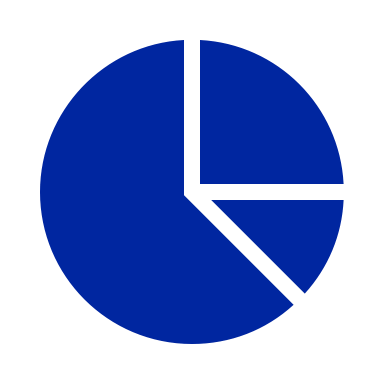 在此输入文本内容在此输入
在此输入文本内容在此输入
在此输入文本内容在此输入
THE ORIGINAL MATERIAL PACKAGE NETWORK OF THE WHOLE STATION HAS EXCLUSIVE COPYRIGHT OR HAS
THE ORIGINAL MATERIAL PACKAGE NETWORK OF THE WHOLE STATION HAS EXCLUSIVE COPYRIGHT OR HAS
THE ORIGINAL MATERIAL PACKAGE NETWORK OF THE WHOLE STATION HAS EXCLUSIVE COPYRIGHT OR HAS
PPT模板 http://www.YPPPT.com/moban/
PART.2
研发流程
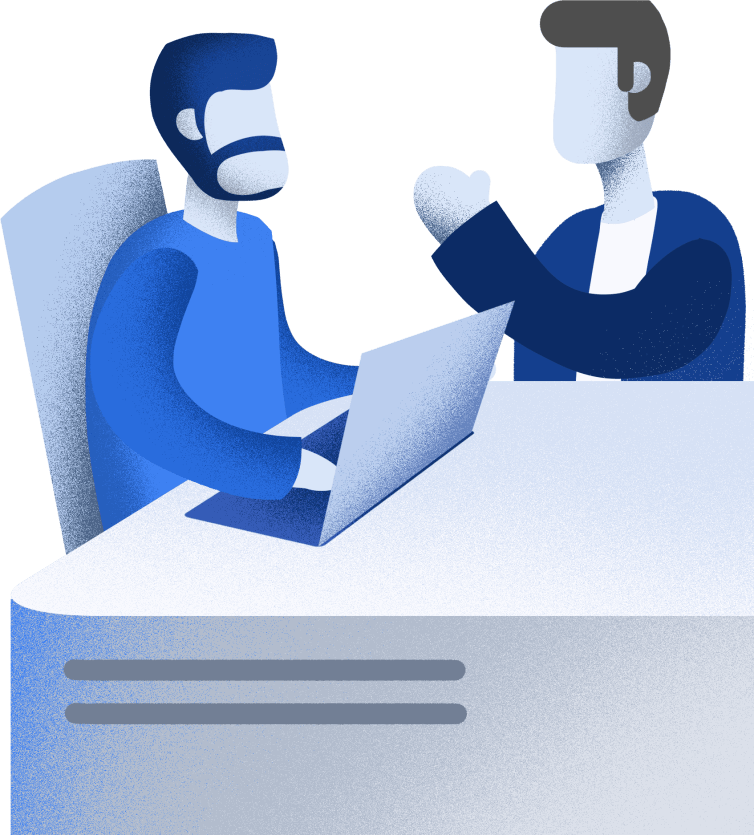 在此输入文本内容在此输入
在此输入文本内容在此输入
THE ORIGINAL MATERIAL PACKAGE NETWORK OF THE WHOLE STATION HAS EXCLUSIVE COPYRIGHT OR HAS
THE ORIGINAL MATERIAL PACKAGE NETWORK OF THE WHOLE STATION HAS EXCLUSIVE COPYRIGHT OR HAS
[Speaker Notes: https://www.ypppt.com/]
PART.2
研发流程
在此输入您的标题内容
COPYRIGHT BELONGS TO YPPPT.COM
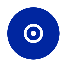 在此输入文本内容在此输入
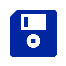 THE ORIGINAL MATERIAL PACKAGE NETWORK OF THE WHOLE STATION HAS EXCLUSIVE COPYRIGHT OR HAS BEEN AUTHORIZED BY THE COPYRIGHT PARTY.
PPT Designer
PART.3
产品展示
THE ORIGINAL MATERIAL PACKAGE NETWORK OF THE WHOLE STATION HAS EXCLUSIVE COPYRIGHT OR HAS BEEN AUTHORIZED BY THE COPYRIGHT PARTY.
YPPPT.COM     DESIGNER
PART.3
产品展示
添加标题
添加标题
在此输入文本内容在此输入
在此输入文本内容在此输入
在此输入文本内容在此输入
THE ORIGINAL MATERIAL PACKAGE NETWORK OF THE WHOLE STATION HAS EXCLUSIVE COPYRIGHT OR HAS BEEN AUTHORIZED BY THE COPYRIGHT PARTY.
THE ORIGINAL MATERIAL PACKAGE NETWORK OF THE WHOLE STATION HAS EXCLUSIVE COPYRIGHT OR HAS BEEN AUTHORIZED BY THE COPYRIGHT PARTY.
THE ORIGINAL MATERIAL PACKAGE NETWORK OF THE WHOLE STATION HAS EXCLUSIVE COPYRIGHT OR HAS BEEN AUTHORIZED BY THE COPYRIGHT PARTY.
添加标题
PART.3
产品展示
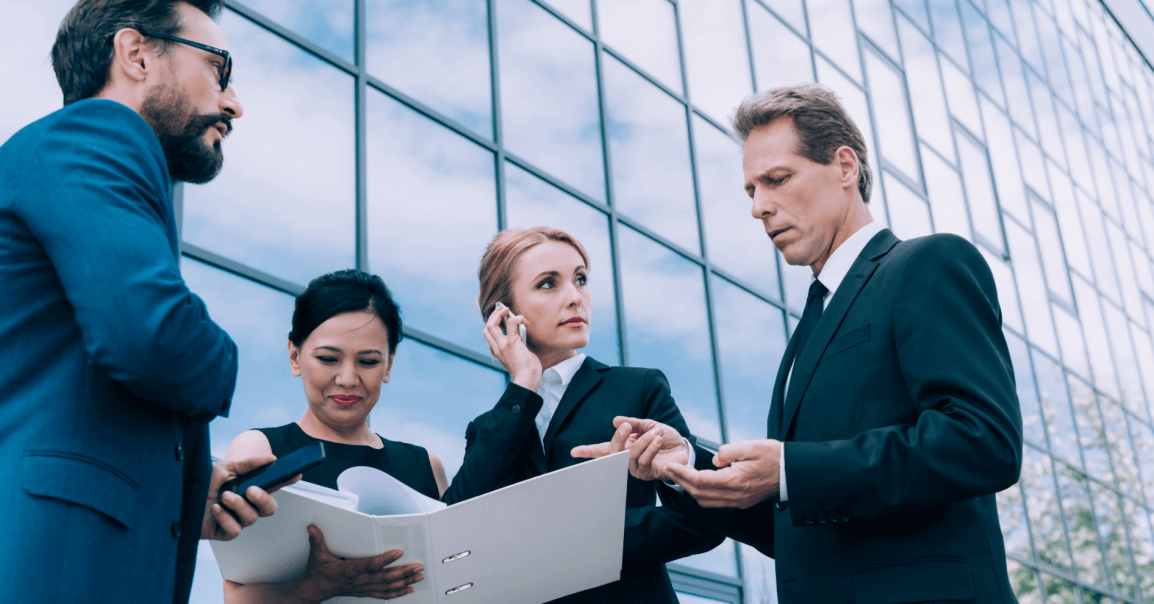 在此输入文本内容在此输入
在此输入文本内容在此输入
THE ORIGINAL MATERIAL PACKAGE NETWORK OF THE WHOLE STATION HAS EXCLUSIVE COPYRIGHT OR HAS
THE ORIGINAL MATERIAL PACKAGE NETWORK OF THE WHOLE STATION HAS EXCLUSIVE COPYRIGHT OR HAS
TEXT.03
PART.3
产品展示
TEXT.02
TEXT.01
在此输入文本内容在此输入
在此输入文本内容在此输入
在此输入文本内容在此输入
THE ORIGINAL MATERIAL PACKAGE NETWORK OF THE WHOLE STATION HAS EXCLUSIVE COPYRIGHT OR HAS
THE ORIGINAL MATERIAL PACKAGE NETWORK OF THE WHOLE STATION HAS EXCLUSIVE COPYRIGHT OR HAS
THE ORIGINAL MATERIAL PACKAGE NETWORK OF THE WHOLE STATION HAS EXCLUSIVE COPYRIGHT OR HAS
PART.3
产品展示
在此输入文本内容在此输入
在此输入文本内容在此输入
在此输入文本内容在此输入
THE ORIGINAL MATERIAL PACKAGE NETWORK OF THE WHOLE STATION HAS EXCLUSIVE COPYRIGHT OR HAS
THE ORIGINAL MATERIAL PACKAGE NETWORK OF THE WHOLE STATION HAS EXCLUSIVE COPYRIGHT OR HAS
THE ORIGINAL MATERIAL PACKAGE NETWORK OF THE WHOLE STATION HAS EXCLUSIVE COPYRIGHT OR HAS
PPT Designer
PART.4
市场前景
THE ORIGINAL MATERIAL PACKAGE NETWORK OF THE WHOLE STATION HAS EXCLUSIVE COPYRIGHT OR HAS BEEN AUTHORIZED BY THE COPYRIGHT PARTY.
YPPPT.COM     DESIGNER
PART.4
市场前景
在此输入文本内容在此输入
在此输入文本内容在此输入
THE ORIGINAL MATERIAL PACKAGE NETWORK OF THE WHOLE STATION HAS EXCLUSIVE COPYRIGHT OR HAS BEEN AUTHORIZED BY THE COPYRIGHT PARTY.
THE ORIGINAL MATERIAL PACKAGE NETWORK OF THE WHOLE STATION HAS EXCLUSIVE COPYRIGHT OR HAS BEEN AUTHORIZED BY THE COPYRIGHT PARTY.
PART.4
市场前景
在此输入文本内容在此输入
在此输入文本内容在此输入
在此输入文本内容在此输入
在此输入文本内容在此输入
THE ORIGINAL MATERIAL PACKAGE NETWORK OF THE WHOLE STATION HAS EXCLUSIVE COPYRIGHT OR HAS BEEN AUTHORIZED BY THE COPYRIGHT PARTY.
THE ORIGINAL MATERIAL PACKAGE NETWORK OF THE WHOLE STATION HAS EXCLUSIVE COPYRIGHT OR HAS BEEN AUTHORIZED BY THE COPYRIGHT PARTY.
THE ORIGINAL MATERIAL PACKAGE NETWORK OF THE WHOLE STATION HAS EXCLUSIVE COPYRIGHT OR HAS BEEN AUTHORIZED BY THE COPYRIGHT PARTY.
THE ORIGINAL MATERIAL PACKAGE NETWORK OF THE WHOLE STATION HAS EXCLUSIVE COPYRIGHT OR HAS BEEN AUTHORIZED BY THE COPYRIGHT PARTY.
PART.4
市场前景
在此输入您的标题内容
在此输入您的标题内容
COPYRIGHT BELONGS TO YPPPT.COM
COPYRIGHT BELONGS TO YPPPT.COM
在此输入文本内容在此输入
在此输入文本内容在此输入
THE ORIGINAL MATERIAL PACKAGE NETWORK OF THE WHOLE STATION HAS EXCLUSIVE COPYRIGHT OR HAS BEEN AUTHORIZED BY THE COPYRIGHT PARTY.
THE ORIGINAL MATERIAL PACKAGE NETWORK OF THE WHOLE STATION HAS EXCLUSIVE COPYRIGHT OR HAS BEEN AUTHORIZED BY THE COPYRIGHT PARTY.
PART.4
市场前景
在此输入您的标题内容
COPYRIGHT BELONGS TO YPPPT.COM
在此输入文本内容在此输入文本内容在此输入文本内容在此输入文本内容在此输入文本内容在此输入文本内容在此
YPPPT_COM
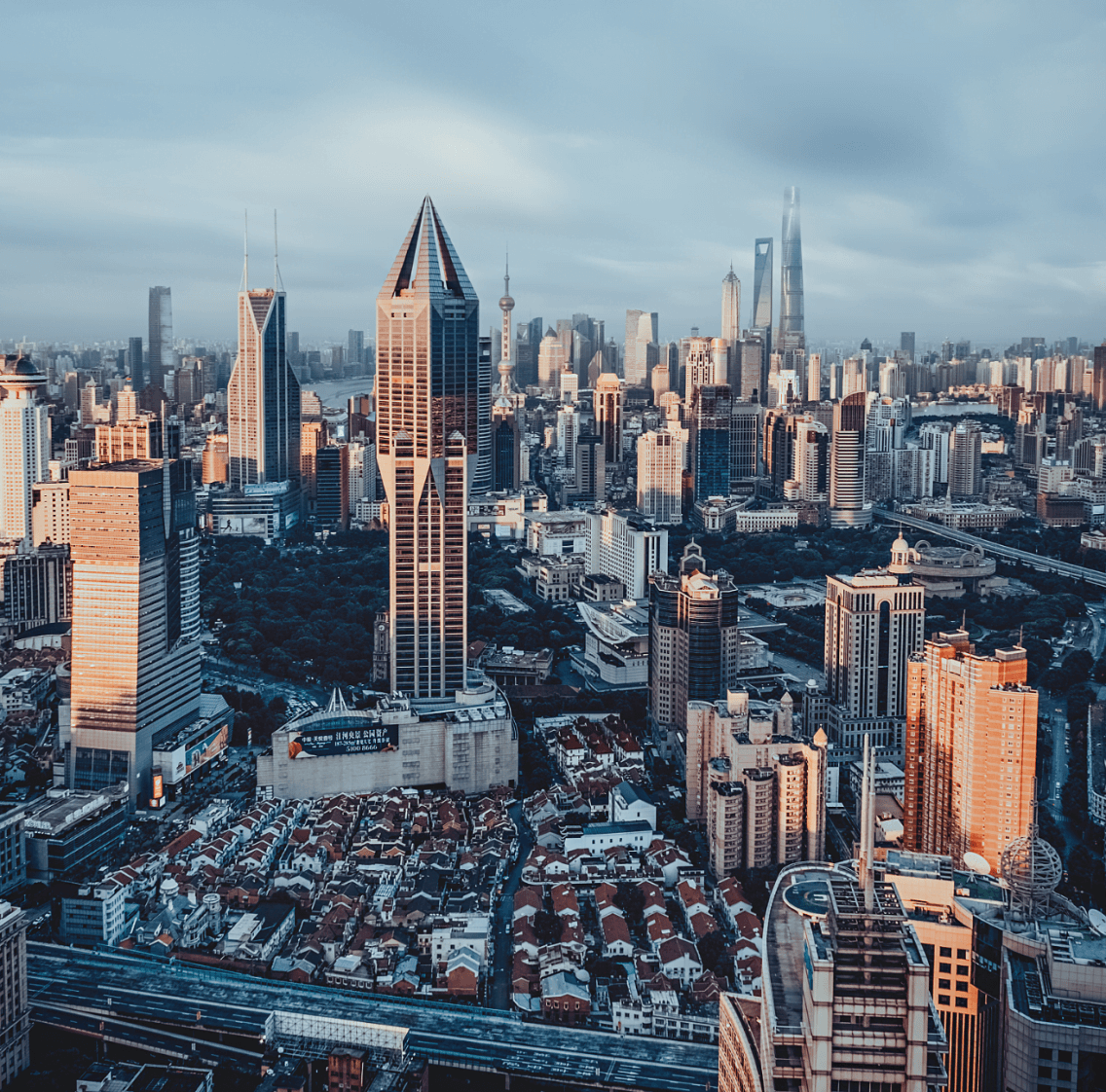 PART.4
市场前景
在此输入您的标题内容
COPYRIGHT BELONGS TO YPPPT.COM
在此输入文本内容在此输入
在此输入文本内容在此输入
THE ORIGINAL MATERIAL PACKAGE NETWORK OF THE WHOLE STATION HAS EXCLUSIVE COPYRIGHT OR HAS BEEN AUTHORIZED BY THE COPYRIGHT PARTY.
THE ORIGINAL MATERIAL PACKAGE NETWORK OF THE WHOLE STATION HAS EXCLUSIVE COPYRIGHT OR HAS BEEN AUTHORIZED BY THE COPYRIGHT PARTY.
PPT Designer
优品PPT
谢谢您的观看
YPPPT.COM
ADVERTISING DESIGN
UI DESIGN
PHOTOGRAPH
OFFICE DOCUMENT
ILLUSTRATION
“
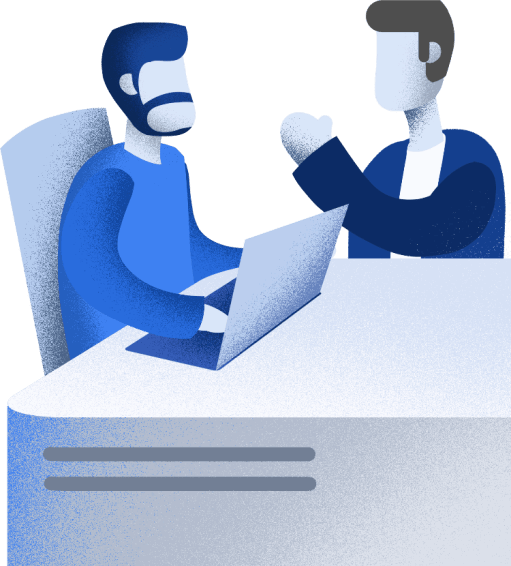 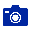 THE ORIGINAL MATERIAL PACKAGE NETWORK OF THE WHOLE STATION HAS EXCLUSIVE COPYRIGHT OR HAS BEEN AUTHORIZED BY THE COPYRIGHT PARTY.
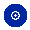 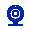 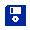 YPPPT.COM     DESIGNER
更多精品PPT资源尽在—优品PPT！
www.ypppt.com
PPT模板下载：www.ypppt.com/moban/         节日PPT模板：www.ypppt.com/jieri/
PPT背景图片：www.ypppt.com/beijing/          PPT图表下载：www.ypppt.com/tubiao/
PPT素材下载： www.ypppt.com/sucai/            PPT教程下载：www.ypppt.com/jiaocheng/
字体下载：www.ypppt.com/ziti/                       绘本故事PPT：www.ypppt.com/gushi/
PPT课件：www.ypppt.com/kejian/
[Speaker Notes: 模板来自于 优品PPT https://www.ypppt.com/]